Drinking and Driving VS. TextingWhich is more dangerous?
Leaving school, meet you in 10   :-)
Don’t forget about tonight!
Driver Theory
The Facts
What do you  think?

Motor vehicle crashes in the U.S. were the leading cause of death among 16- to 24-year-olds. PennDOT data shows there were 22,712 16- to 20-year-olds who were involved in reportable crashes in 2013,  which resulted in 27 fatalities.  So with nearly one-quarter of those fatalities involving intoxicated teen drivers, it’s hard to imagine that cell phone distractions could be worse than driving under the influence.
OMG, did u know texting is more dangerous than drinking and driving (:-O
Texting While Driving
Drive Safe Riverside
http://www.youtube.com/watch?v=zbFJWDqc0C4&feature=related



http://www.youtube.com/watch?v=vOTbAbKoL28&feature=related
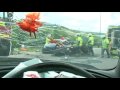 TWD
Don’t Text and Drive
https://www.youtube.com/watch?v=t7911kgJJZc
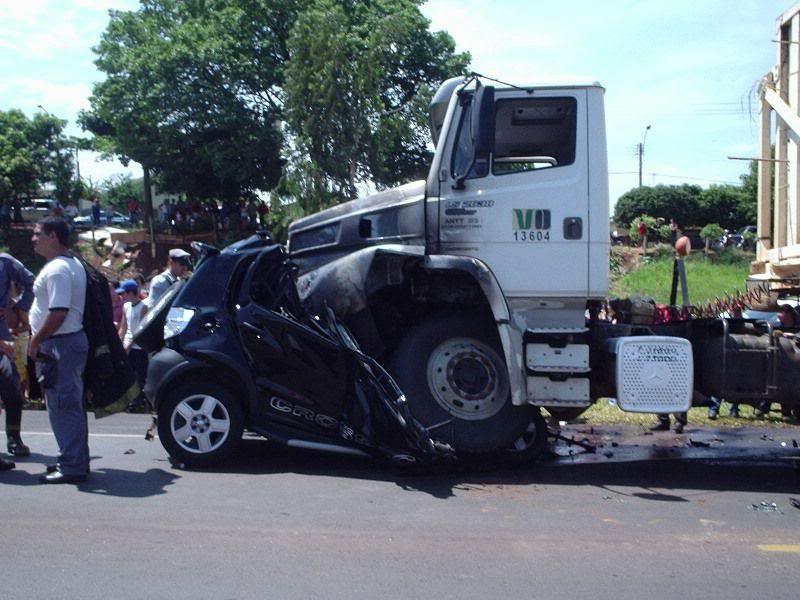